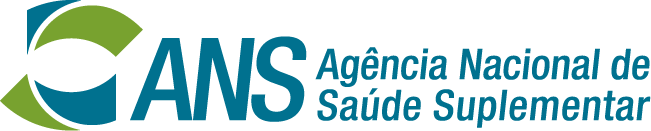 CADOP 
SISTEMA DE CADASTRO DE OPERADORAS
Orientações Gerais
Diretoria de Normas e Habilitação das Operadoras - DIOPE
Agência Nacional de Saúde Suplementar
Outubro / 2023
CADOP
O sistema Cadastro de Operadoras – CADOP é uma ferramenta utilizada para atualizar e armazenar os dados cadastrais das operadoras de planos de saúde e das administradoras de benefícios.
Art. 16 da RN nº 543, de 2022: Todas as alterações dos dados cadastrais listados nos Anexos I e III da norma precisam ser informados à ANS no prazo de até 30 (trinta) dias a contar da ocorrência da alteração.
O uso do sistema é obrigatório para atualização cadastral (§4º do citado art. 16 da RN nº 543,2022): Somente são aceitas petições e inserção de documentos para alteração por meio do CADOP. Qualquer outra forma de peticionamento será desconsiderada.
A própria operadora altera seus dados, de acordo com os critérios regulamentados em normativos, que podem ser dependentes ou não de validação pela ANS.
2
CADOP
Cronograma de disponibilização:

Autogestão - Abril/2021

Medicina de Grupo - Agosto/2021

Cooperativas Médica e Odontológica + Administradoras - Março/2022

Filantropias, Odontologia de Grupo e Seguradoras Especializadas em Saúde –Setembro/2022.
3
Contexto setores regulados
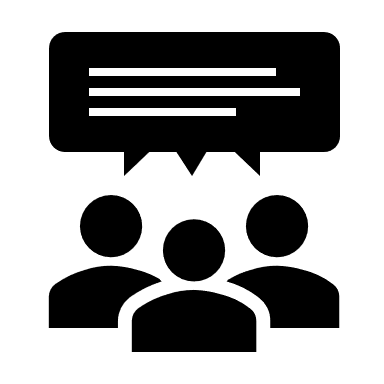 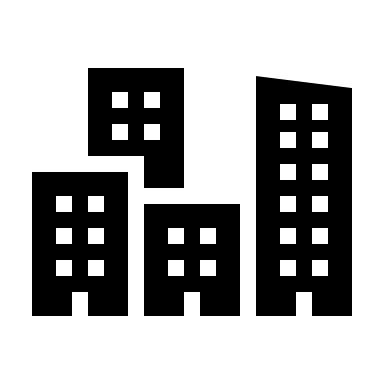 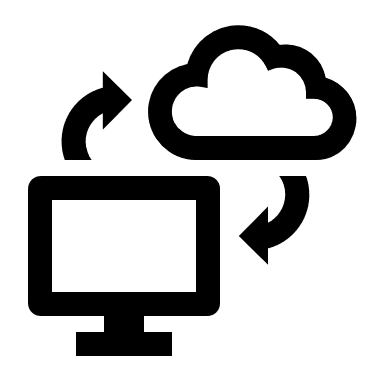 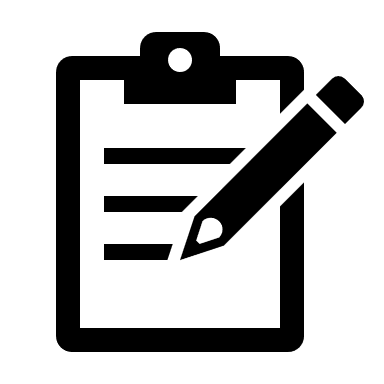 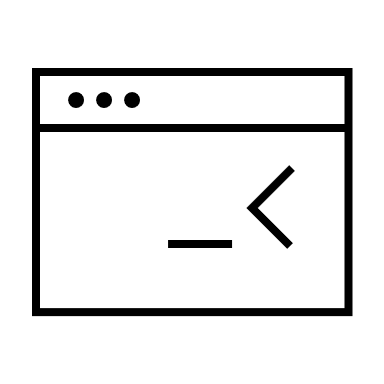 Atos de gestão podem alterar regras e dados :

Atas de assembléias ou reuniões de administradores

Decisões gerenciais internas

Regras previstas nos atos constitutivos (Mandato, p. ex.)
Regras e dados internos:

Atos Constitutivos (Estatuto ou Contrato Social)

Regulamentos internos

Outros dados
Comunicação ao regulador
4
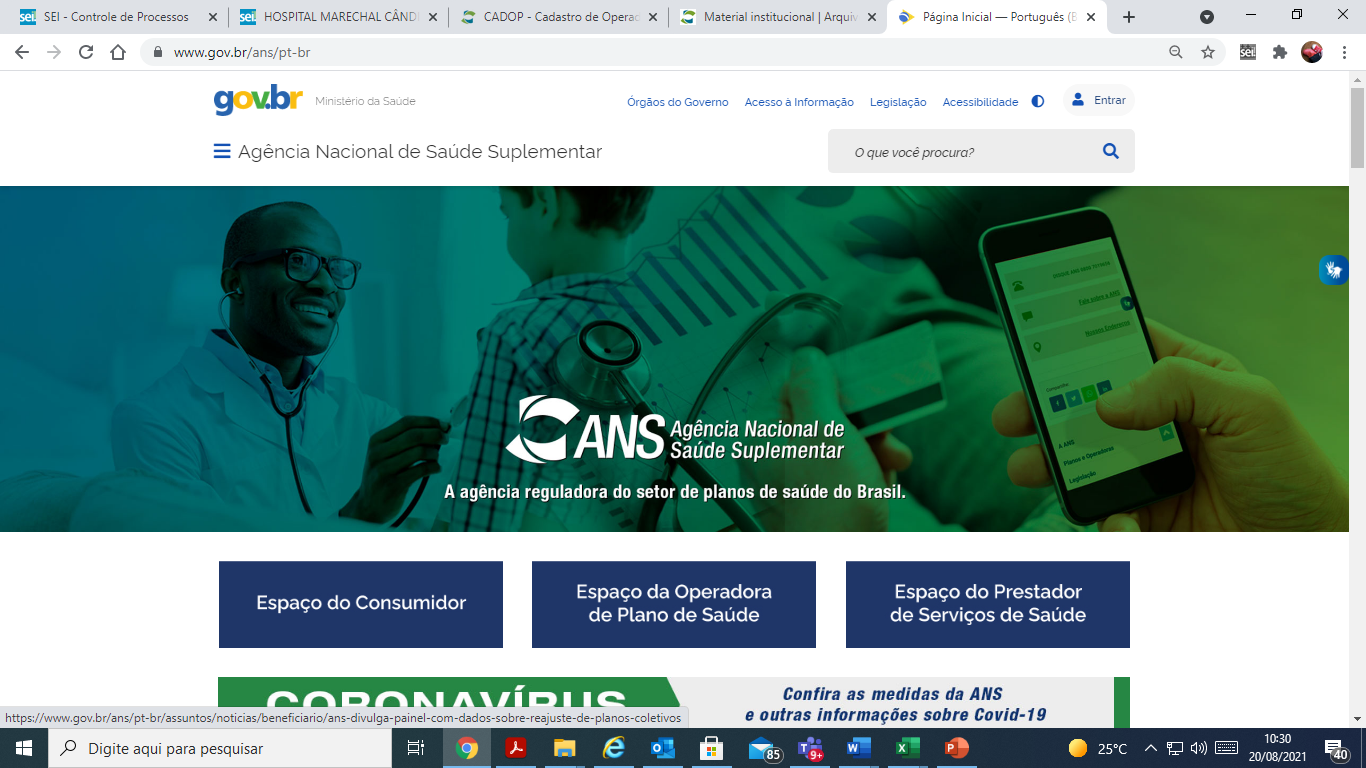 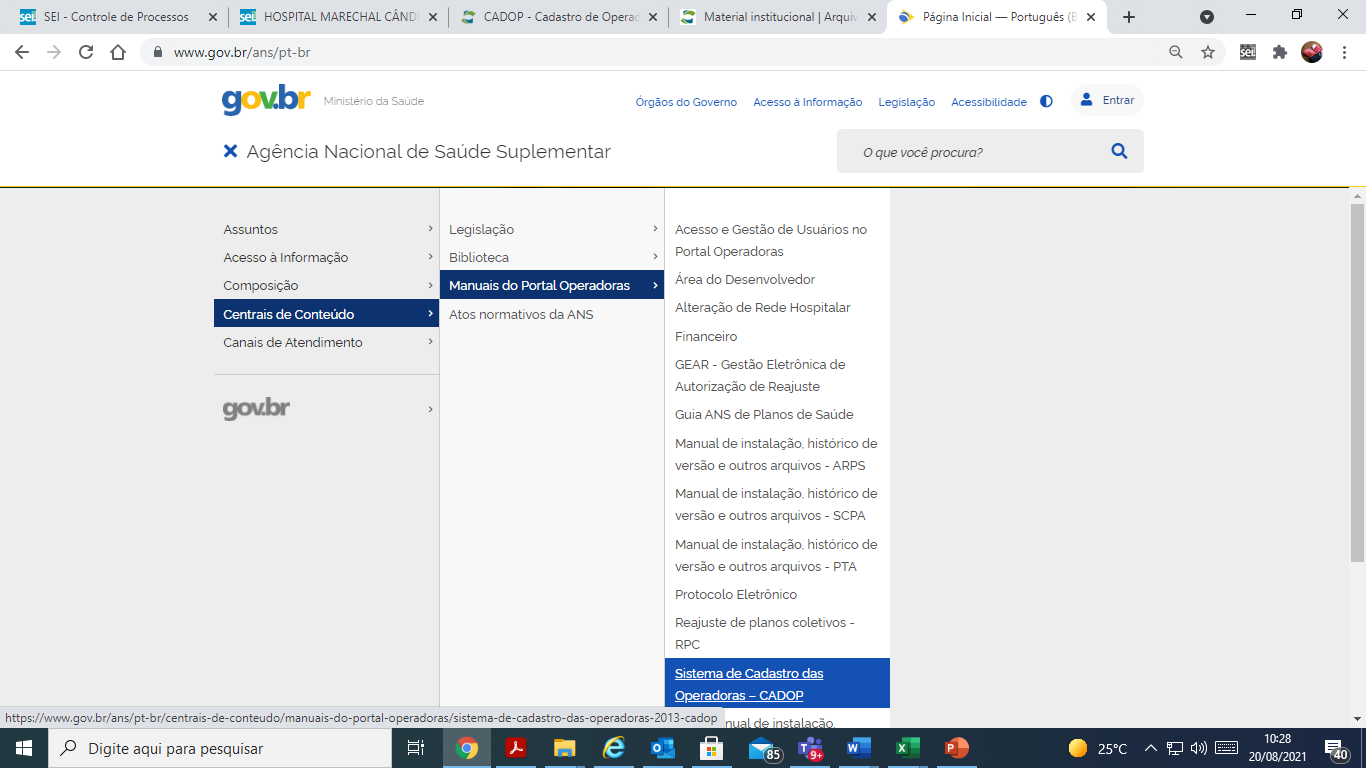 5
[Speaker Notes: Objetivo do estudo]
Onde biCl
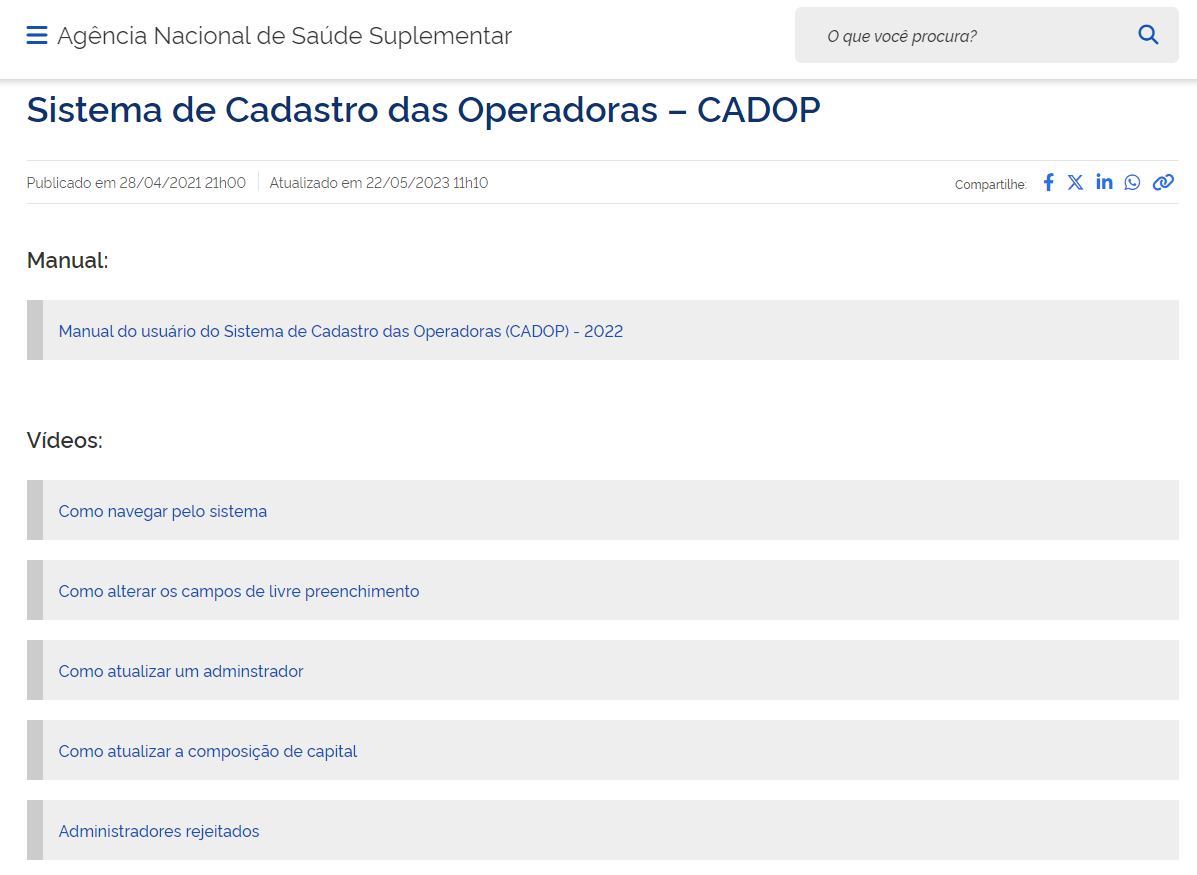 6
[Speaker Notes: Objetivo do estudo]
Como acessar o Sistema CADOP
Acessar o Portal das Operadoras 

Acessar o Sistema no menu específico:
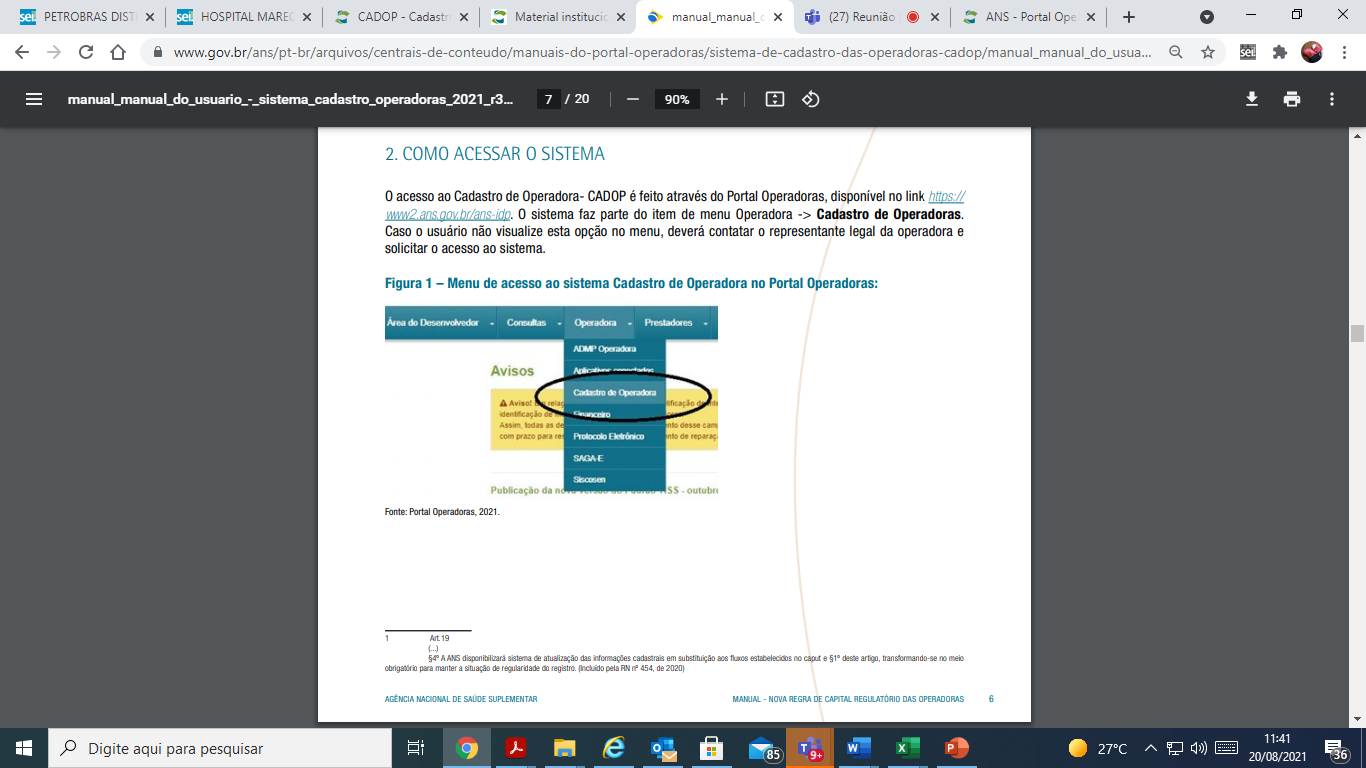 7
[Speaker Notes: Objetivo do estudo]
Acessando o Sistema CADOP
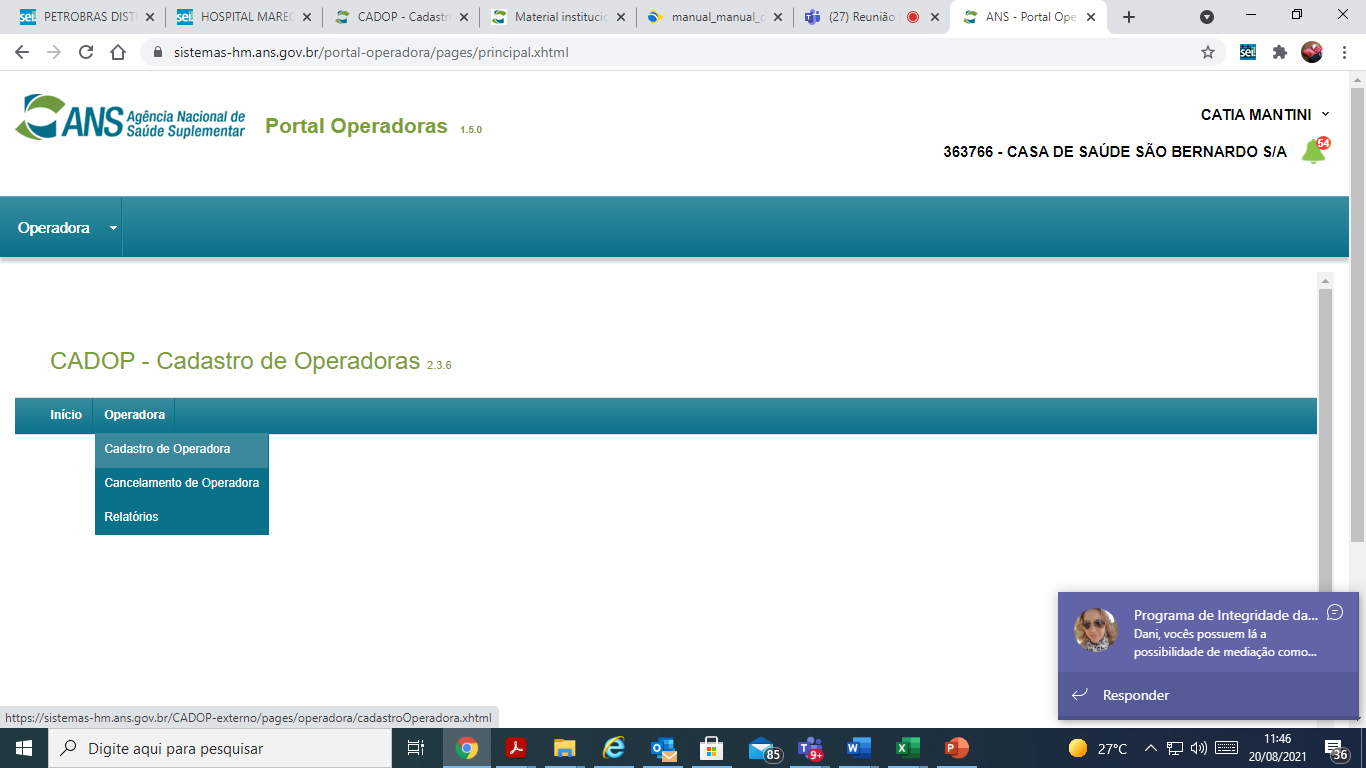 8
[Speaker Notes: Objetivo do estudo]
Acessando o Sistema CADOP
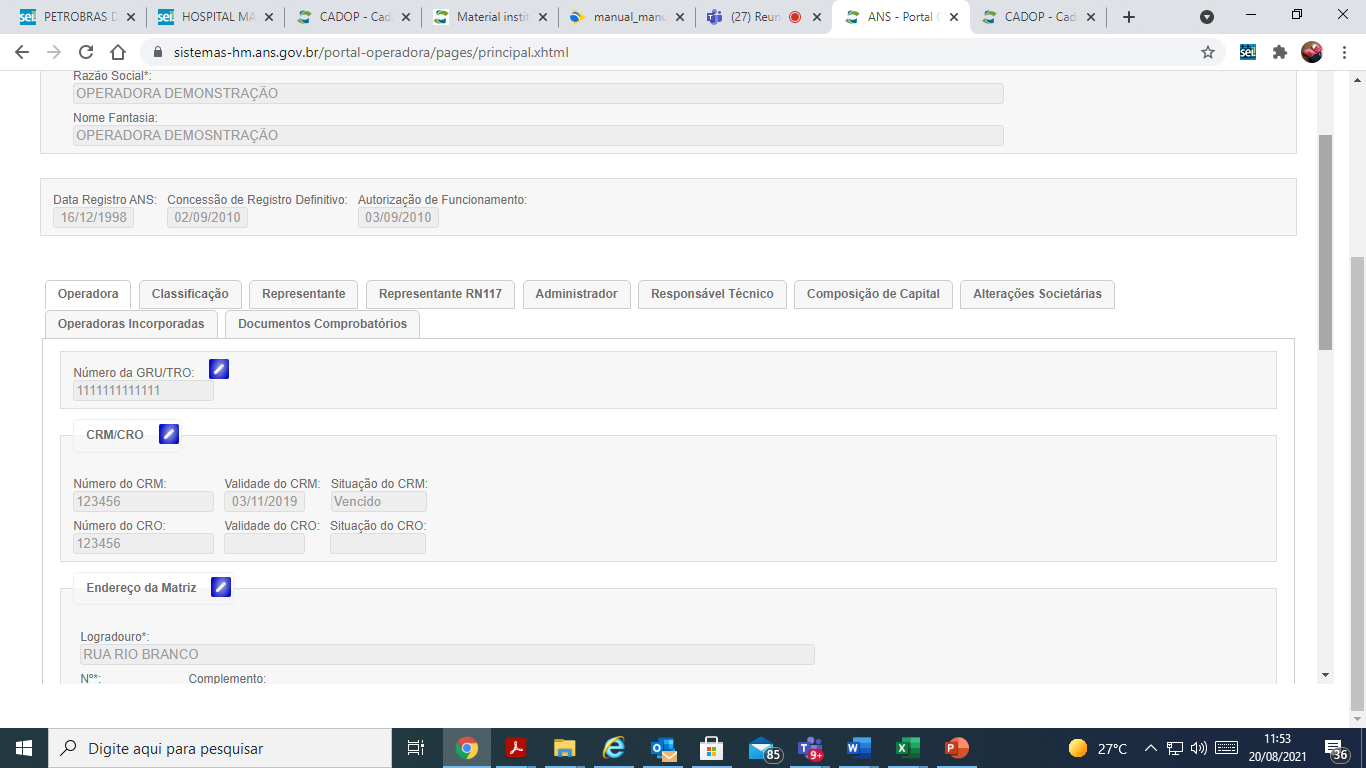 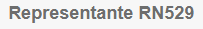 9
[Speaker Notes: Objetivo do estudo]
Campos de livre preenchimento 
x 
Campos dependentes de documentação 
comprobatória
Campos de livre preenchimento x campos dependentes de documentação comprobatória
11
Campos de livre preenchimento x campos dependentes de documentação comprobatória
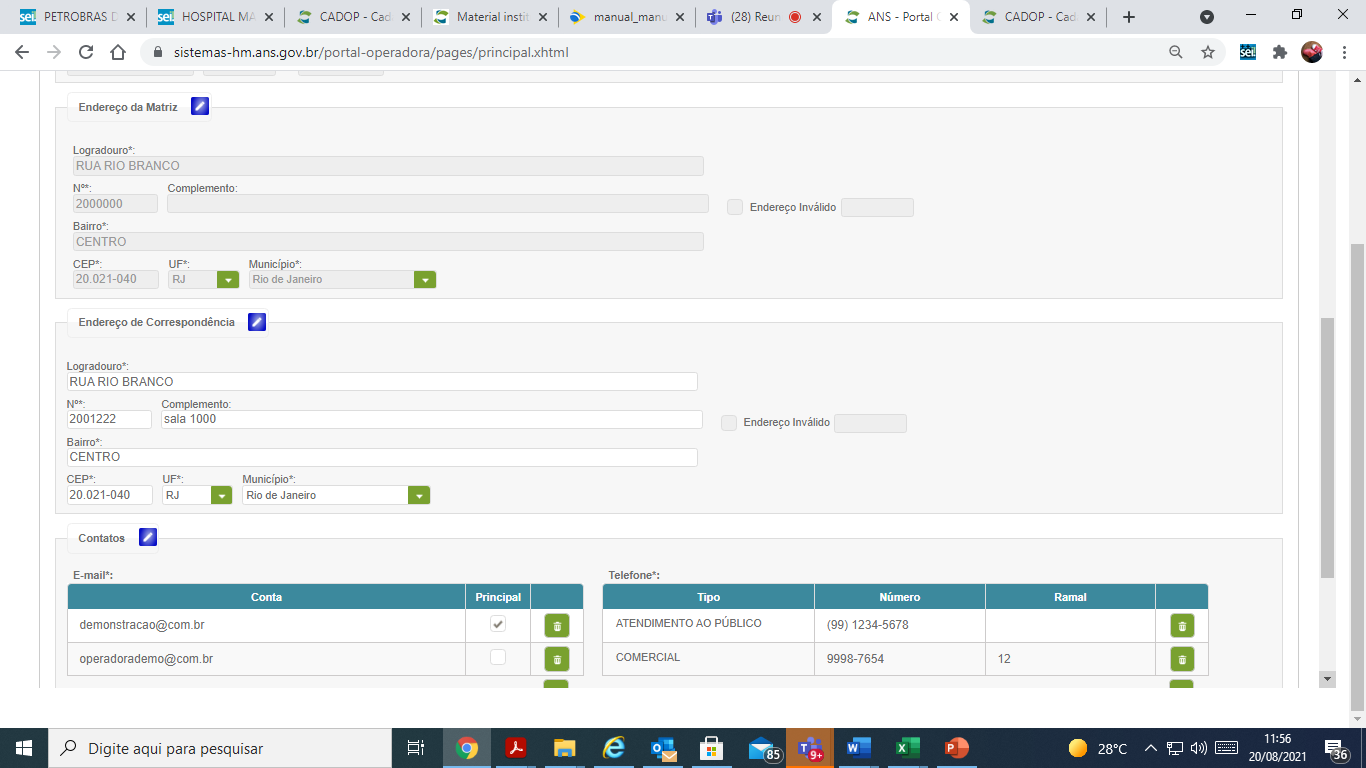 12
[Speaker Notes: Objetivo do estudo]
As cores do CADOP
Branco: Campos de livre edição
Cinza: Campos que estão sujeitos a edição mediante documentação comprobatória para validação da ANS
Amarelo: Campos foram alterados e estão pendentes de validação dos documentos pela ANS
Rosa: Campos que tiveram alterações rejeitadas pela ANS após validação de documentos
13
Campos de livre preenchimento
Vídeo do site
14
[Speaker Notes: Objetivo do estudo]
Campos dependentes de documentação comprobatória
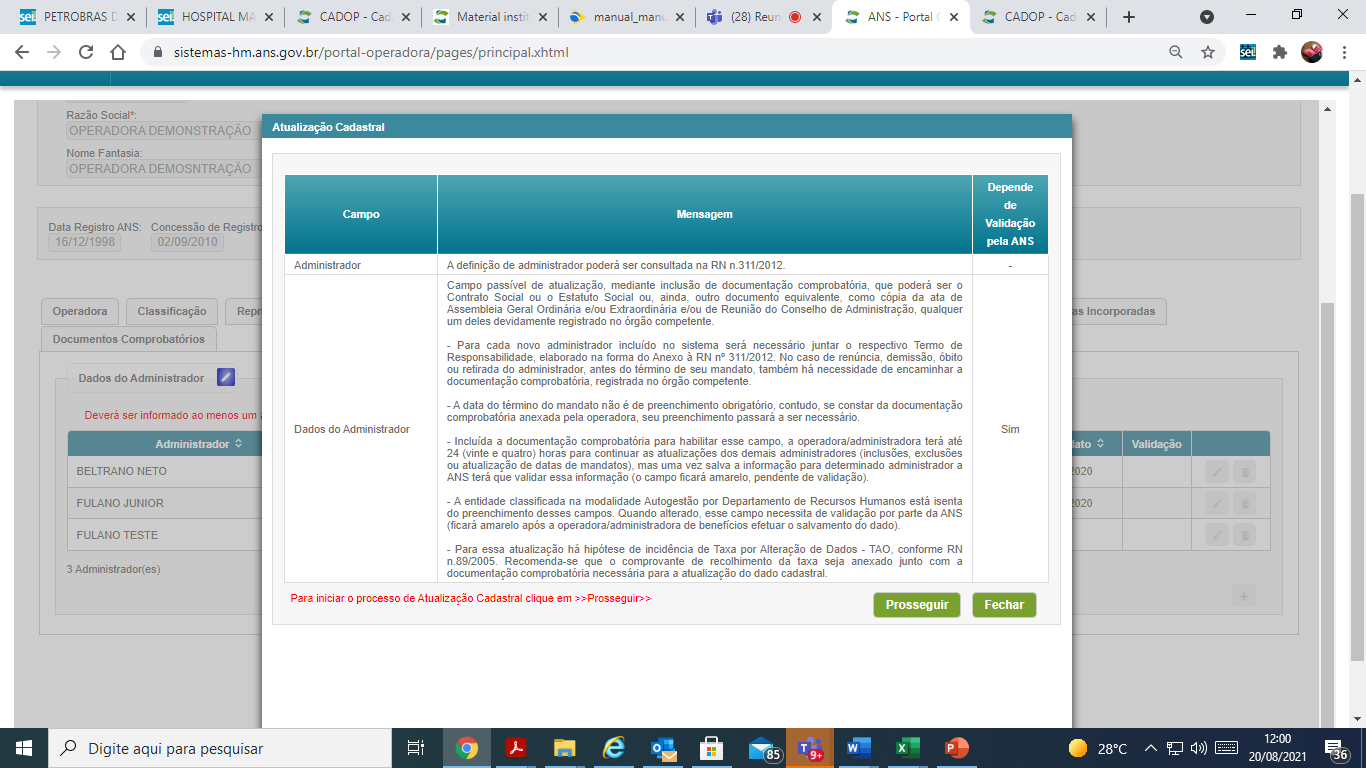 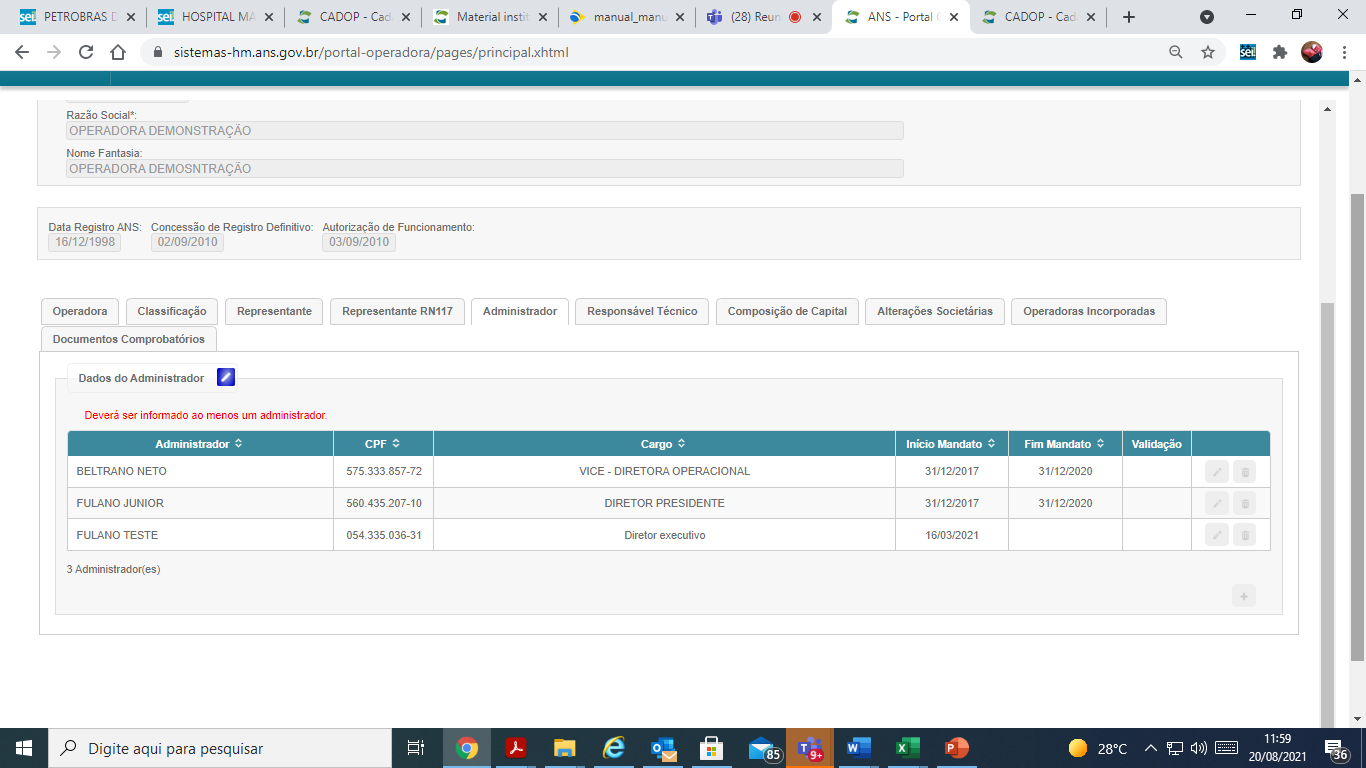 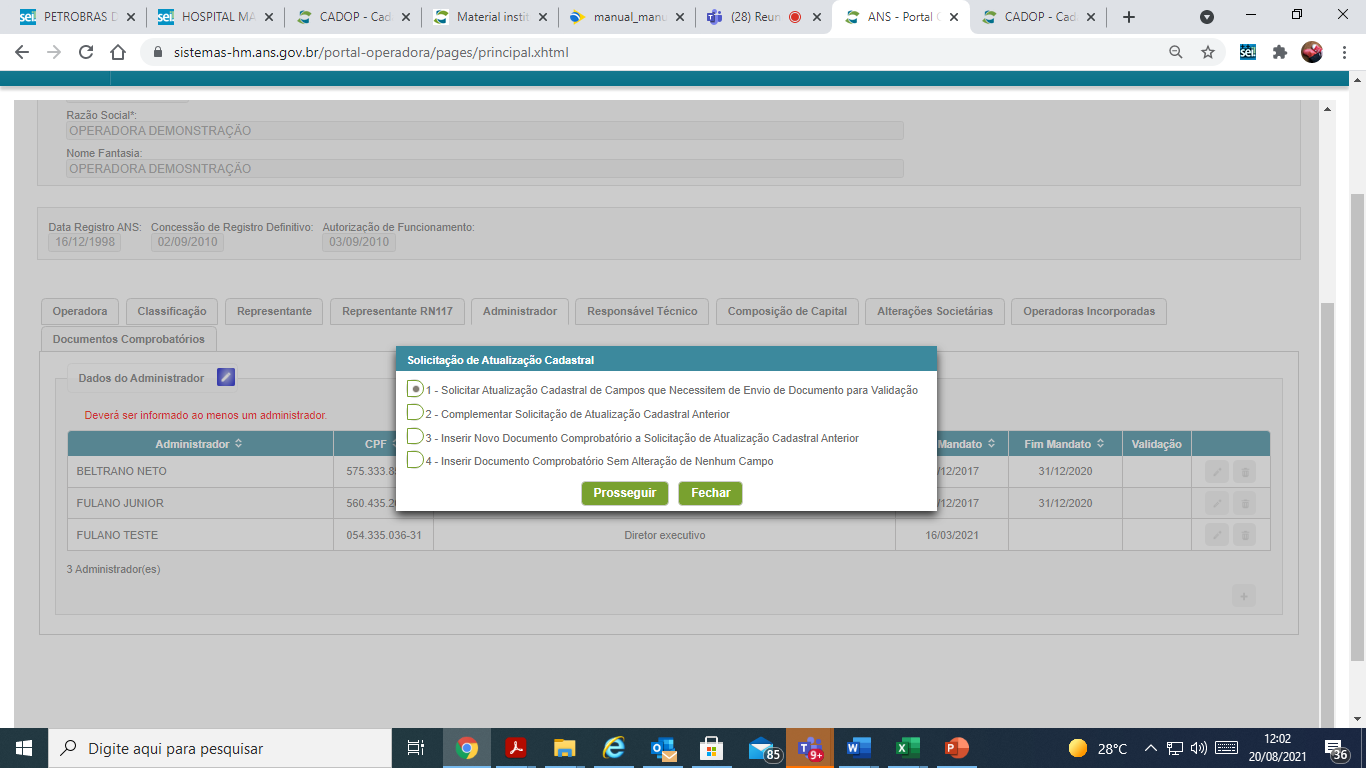 15
[Speaker Notes: Objetivo do estudo]
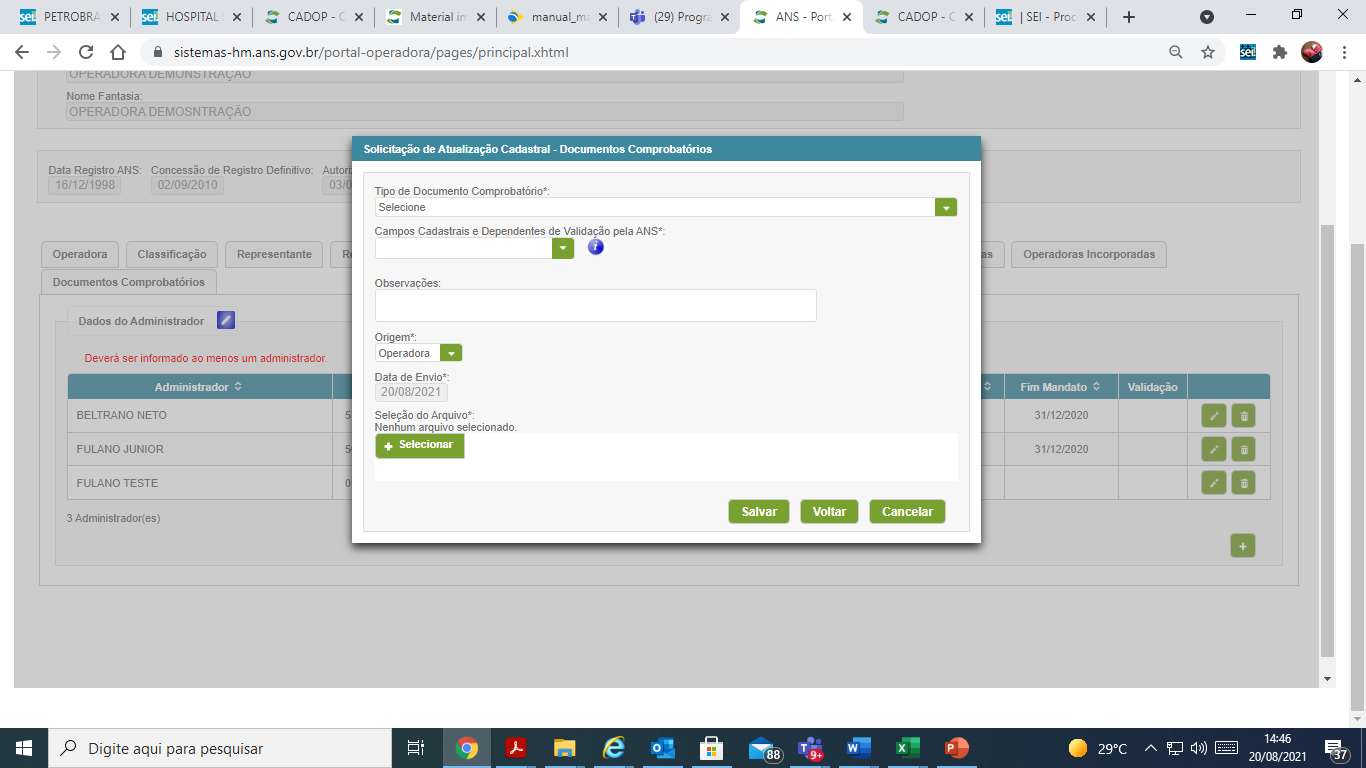 Campos dependentes de documentação comprobatória
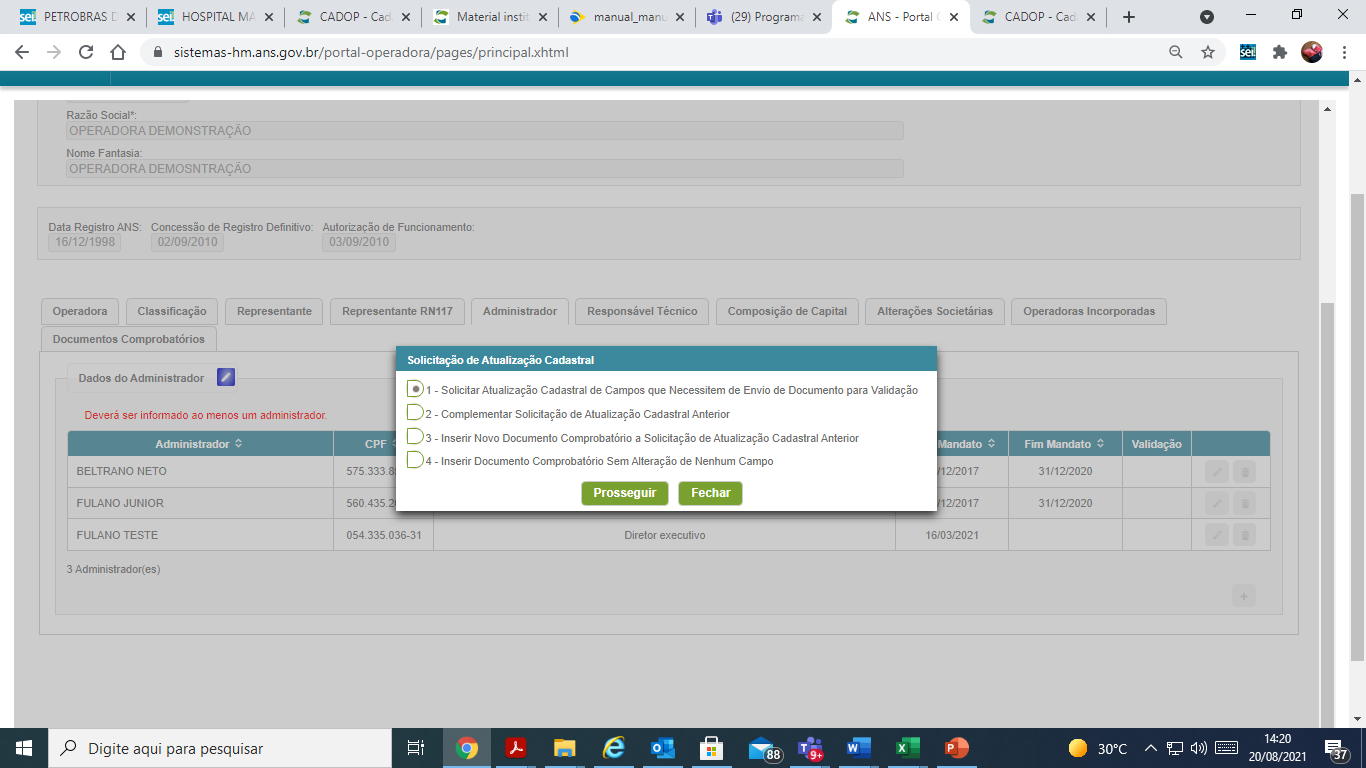 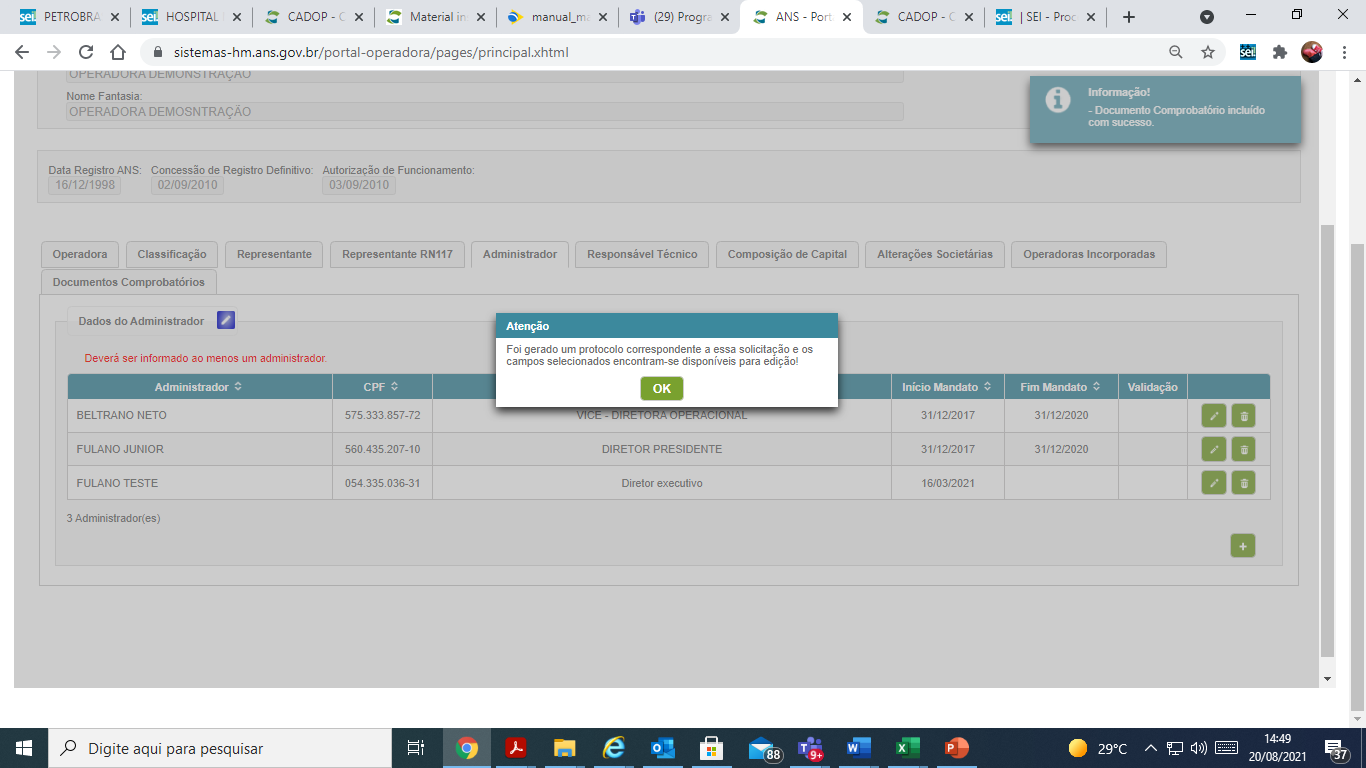 16
[Speaker Notes: Objetivo do estudo]
Consultando um protocolo
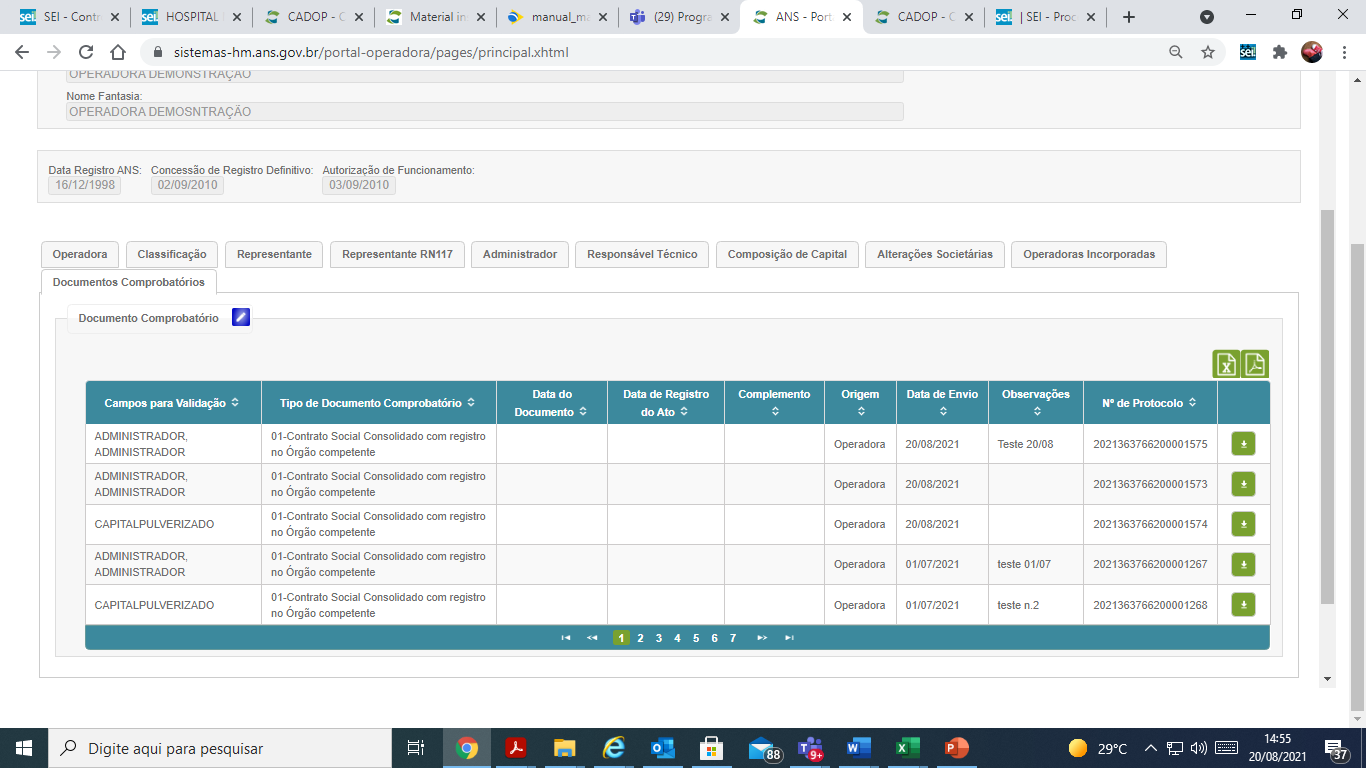 17
[Speaker Notes: Objetivo do estudo]
Edição de um campo que necessita de validação por parte da ANS
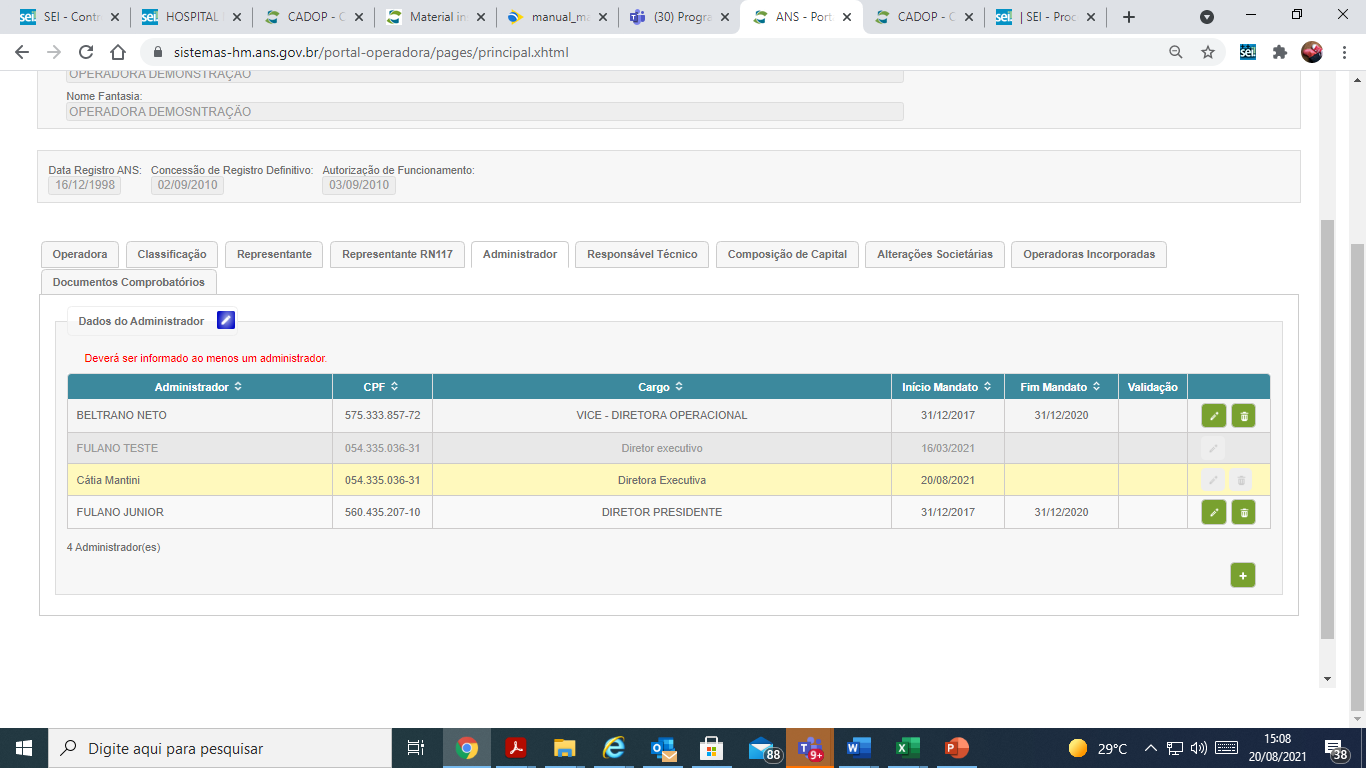 18
[Speaker Notes: Objetivo do estudo]
As vantagens para as operadoras
- Padronização do envio dos documentos;
- Agilidade na atualização dos campos de livre preenchimento e, consequentemente, maior agilidade por parte da ANS para validar ou rejeitar os demais campos;
- Maior transparência: permite o acompanhamento pelos usuários;
- Acesso instantâneo ao sistema, que é o mesmo utilizado pela ANS.
19
ATUALIZAÇÃO DE CAMPOS 
REJEITADOS PELA ANS
Rejeição de uma atualização cadastral
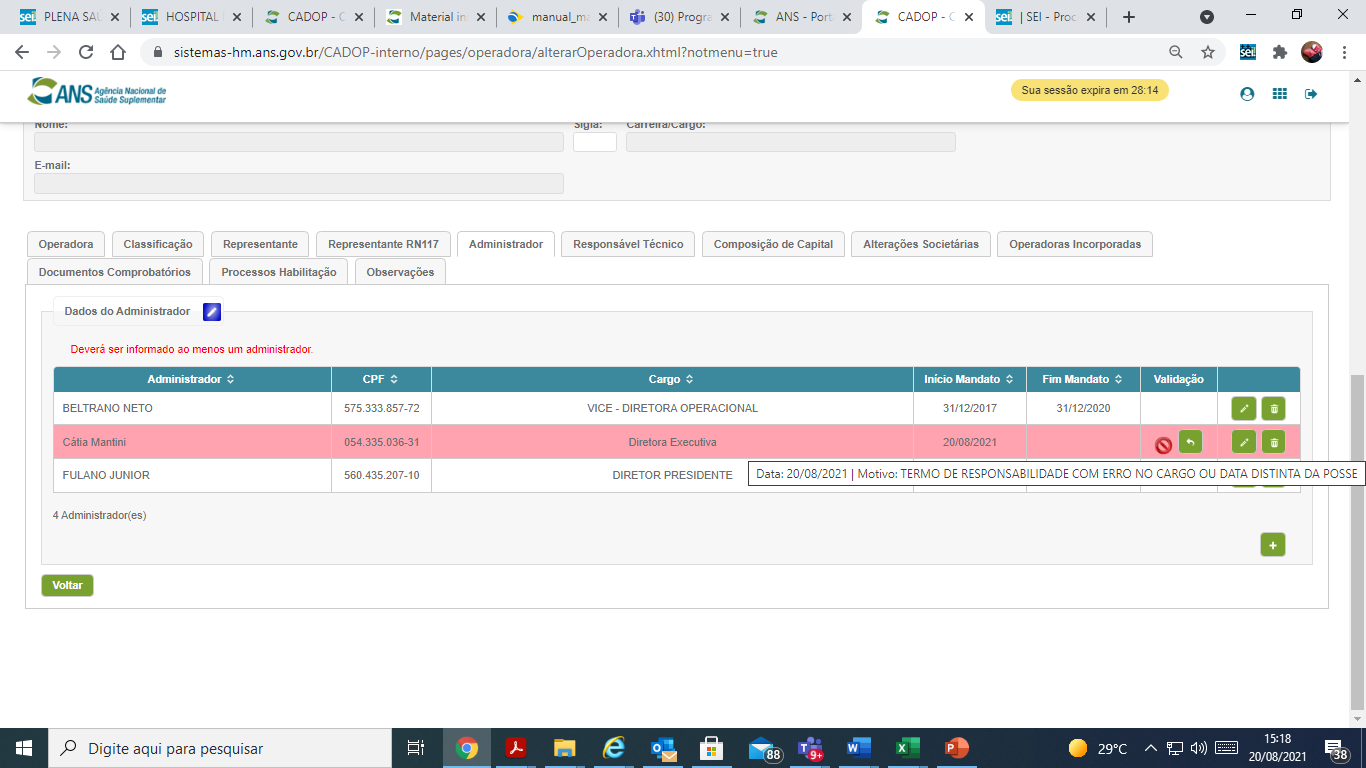 21
Observações importantes
Documentos devem ser encaminhados após registro em órgãos competentes e guardar consonância com os atos constitutivos (cargos, mandatos, atribuições, etc)

Pagamento correto da Taxa de Alteração de Dados de Operadoras (TAO)

ATENÇÃO: Portaria Interministerial nº 19, de 11/09/2023, do MF e MS (novos valores de TSS) – gefin.ans@ans.gov.br

Atenção ao modelo de Termo de Responsabilidade da RN nº 520, de 2022. 

Atenção às orientações no site e manual e marcação dos campos que efetivamente serão alterados e seus respectivos documentos

Comunicação para atualização cadastral deve ser feita EXCLSUIVAMENTE pelo CADOP
22
Dúvidas:
dioperesponde@ans.gov.br
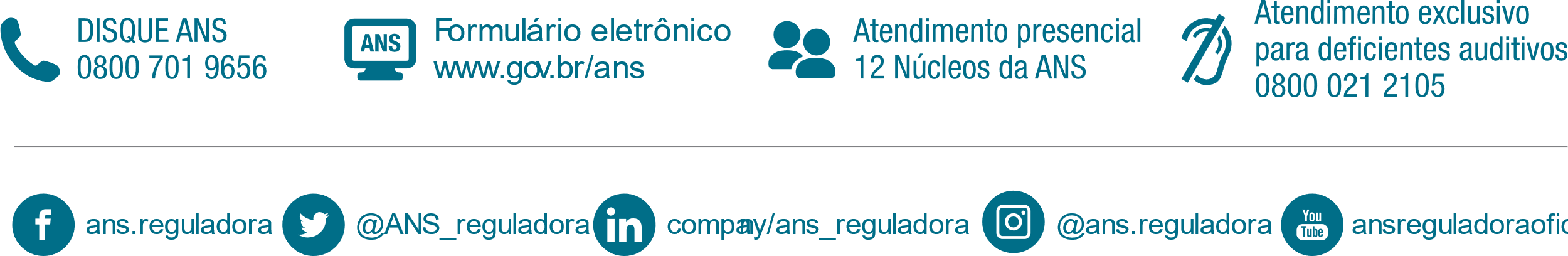 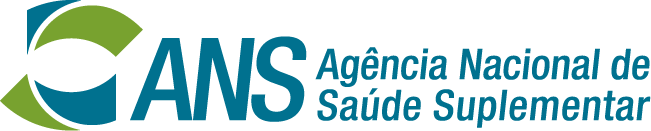